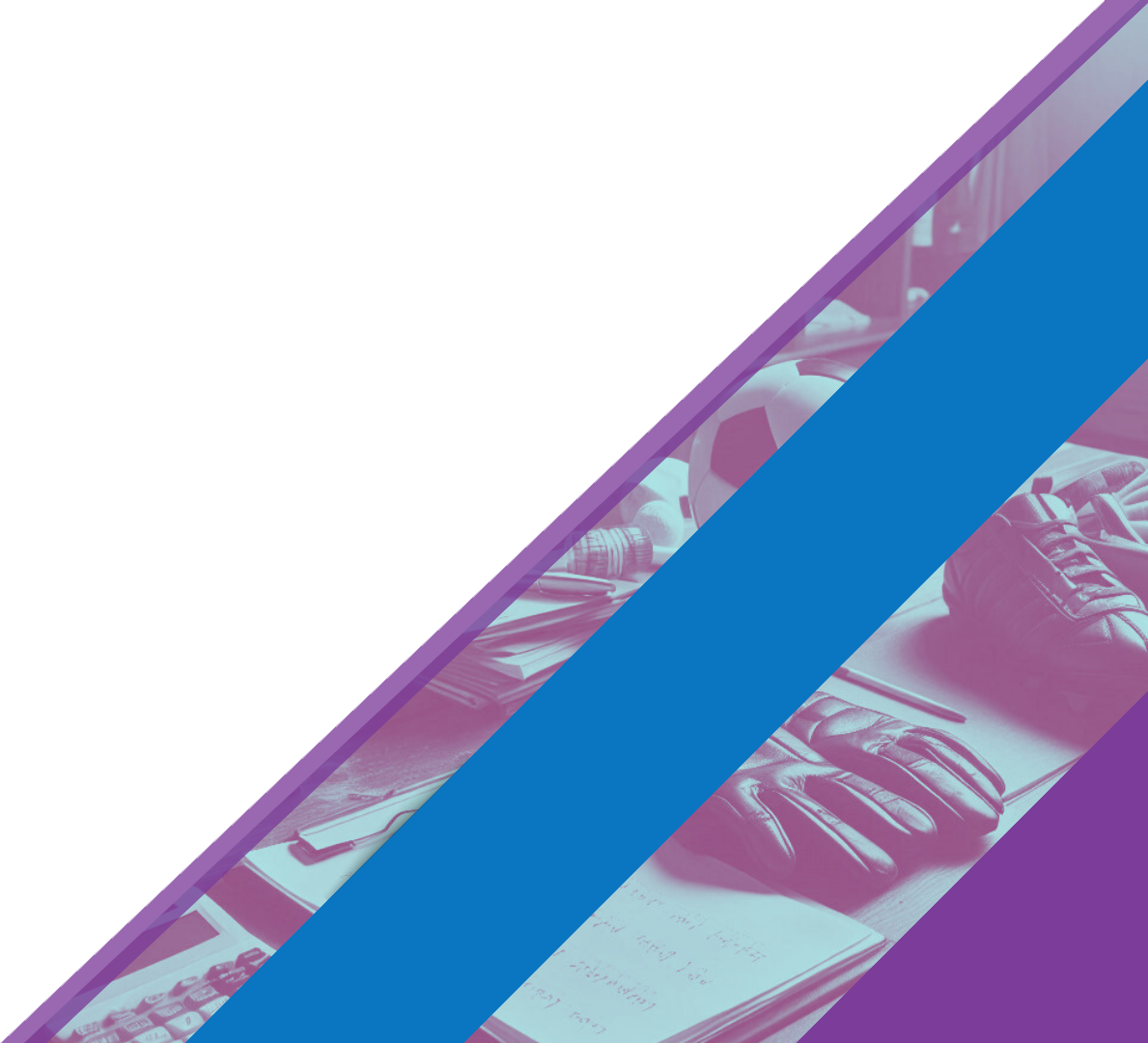 SPORT POINT 2.0
INCONTRO NAZIONALE
Roma, 19 settembre 2024
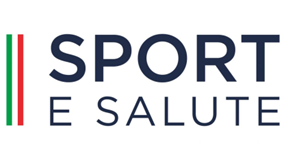 Finanziato da
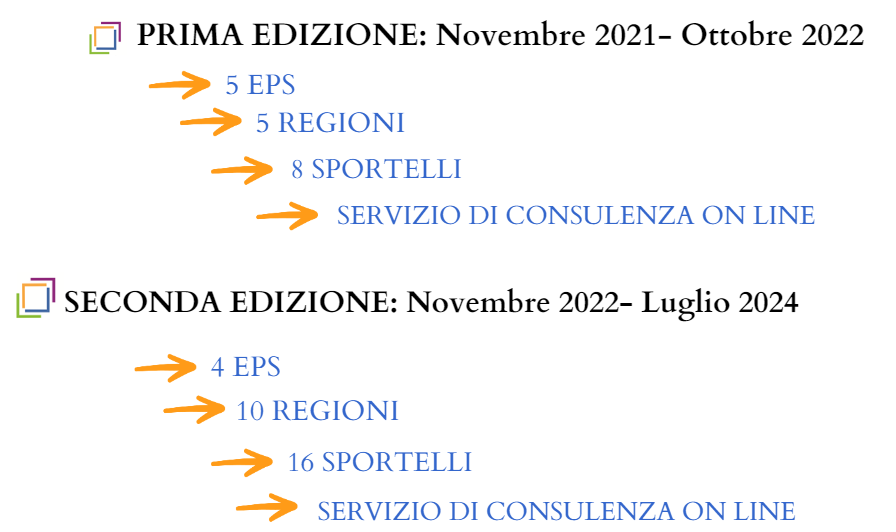 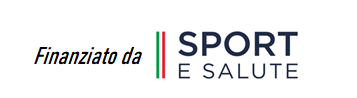 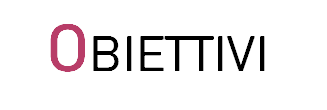 Assicurare una consulenza accessibile, chiara, ed efficace in riferimento a tutti quei temi nei quali adempimenti formali, fiscali e burocratici, si intrecciano col mondo dello sport (costituzione di un’associazione, accesso al RUNTS, lavoro sportivo, doppia natura ASD-APS, ecc.)
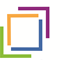 Attivare/potenziare  momenti formativi, sportelli virtuali e fisici nell’ambito dei quali offrire attività di informazione, aggiornamento, formazione e consulenza.
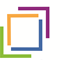 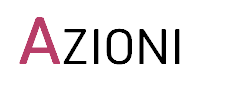 Attivazione di uno sportello virtuale, aperto a soci e non soci  (tematiche: lavoro sportivo e terzo settore) che vedrà la partecipazione di esperti del settore
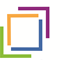 Consolidamento dei  5 sportelli fisici  regionali in Veneto (2), Emilia Romagna (2), Toscana, Lazio, Sicilia
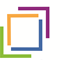 Attivazione di  5 nuovi sportelli fisici in Liguria, Piemonte, Marche, Puglia e Sardegna
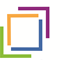 Costituire un tavolo di lavoro tecnico trasversale composto da esperti interni ed esterni agli EPS promotori, per approfondire le misure contingenti e le riforme in atto del sistema sportivo e del Terzo settore, i decreti attuativi, gli adempimenti e le opportunità riguardanti l’associazionismo e i lavoratori sportivi
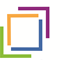 Diffusione di newsletters tematiche (Pagine Uisp)
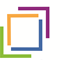 SPORTELLI REGIONALI
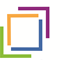 Banner Visibilità (1 per ciascun sportello)
Google Form per registrazione dati delle persone che richiederanno la consulenza
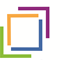 Promozione dei servizi offerti attraverso le newsletters Uisp
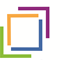 Promozione dei servizi offerti attraverso la App Uisp
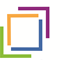 SPORTELLI VIRTUALI
Appuntamenti bimensili on line di consulenza
Attivazione di un processo di maggiore consapevolezza e conoscenza, per soci e non , in merito alle responsabilità e alle procedure amministrative, contabili, ecc., poste in essere dalle differenti normative che afferiscono al mondo sportivo
Sviluppo di un sistema informativo e di aggiornamento altamente accessibile (materiali didattici e registrazione delle consulenze)
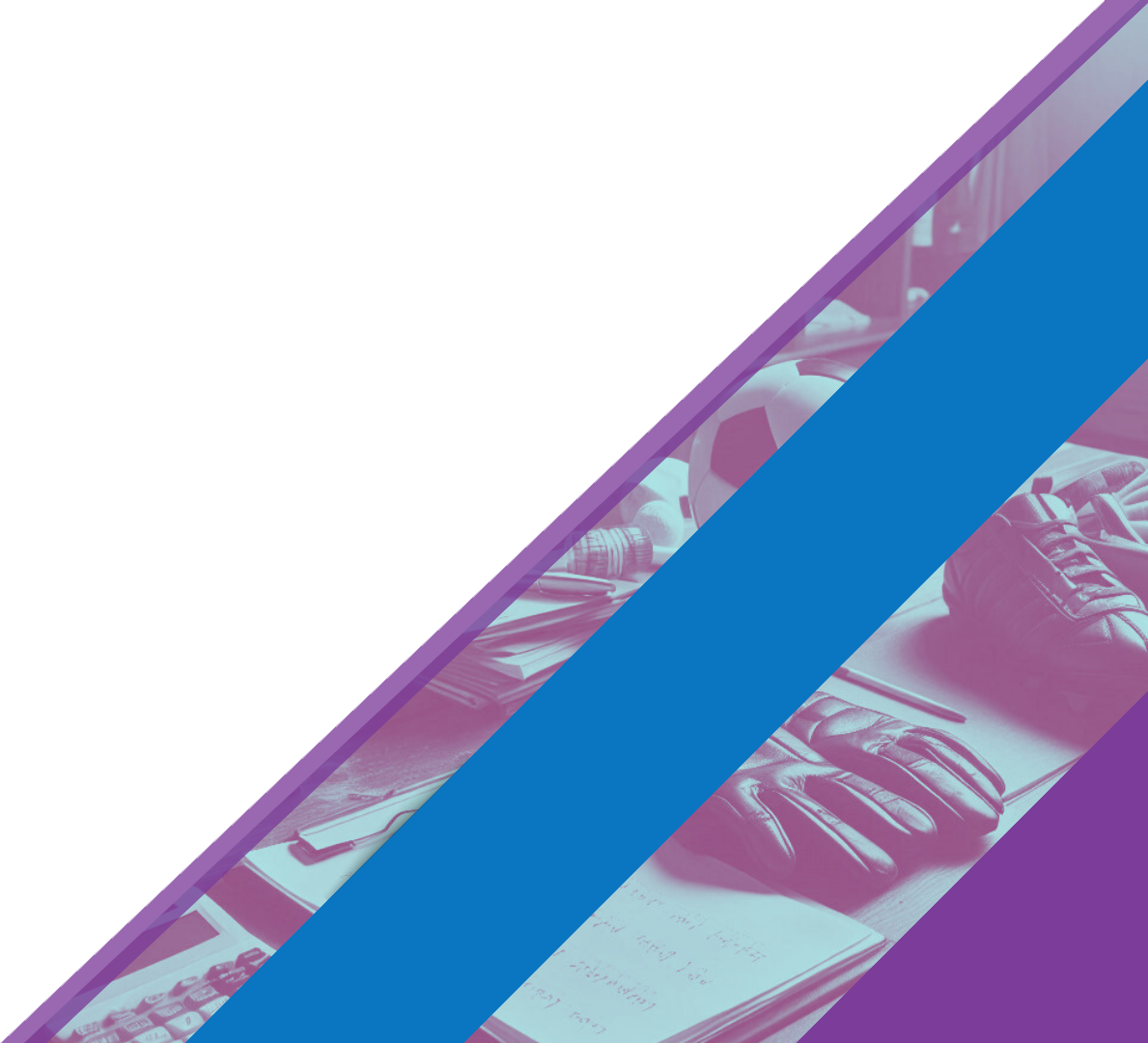 SPORT POINT 2.0
I NUMERI
Roma, 19 settembre 2024
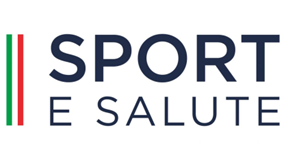 Finanziato da
8
22
1
2336
SPORT POINT
01 Novembre 2021 – 31 Ottobre 2022
Sportelli sul territorio
Appuntamenti
online
Sito internet
Consulenze effettuate
Con l’entrata in vigore del Codice del Terzo Settore e con il percorso di riforma legislativa del sistema sportivo, si sono aperti nuovi scenari per il mondo sportivo di base. Attraverso il progetto sono state messe a disposizione consulenze e risposte immediate per le esigenze di Aps, Asd e Società sportive.
CONSULENZE ONLINE
SPORTELLI SUL TERRITORIO
ENNA, FIRENZE, LATINA,  MODENA, PADOVA, REGGIO EMILIA, ROMA, VENEZIA - MARGHERA
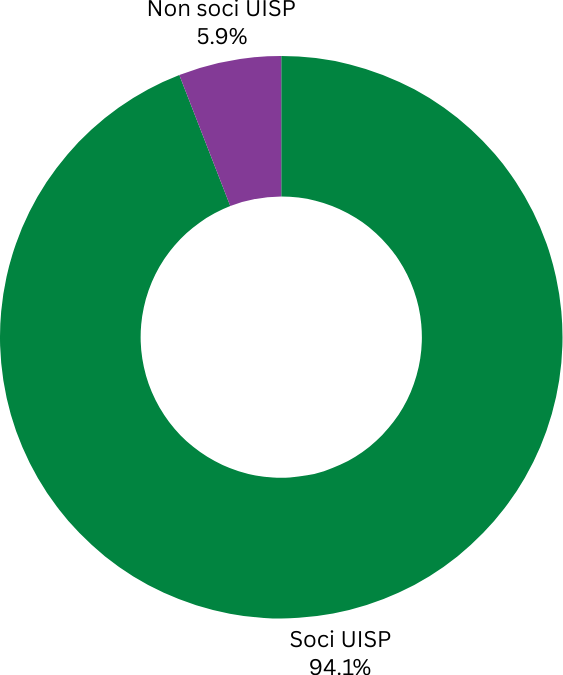 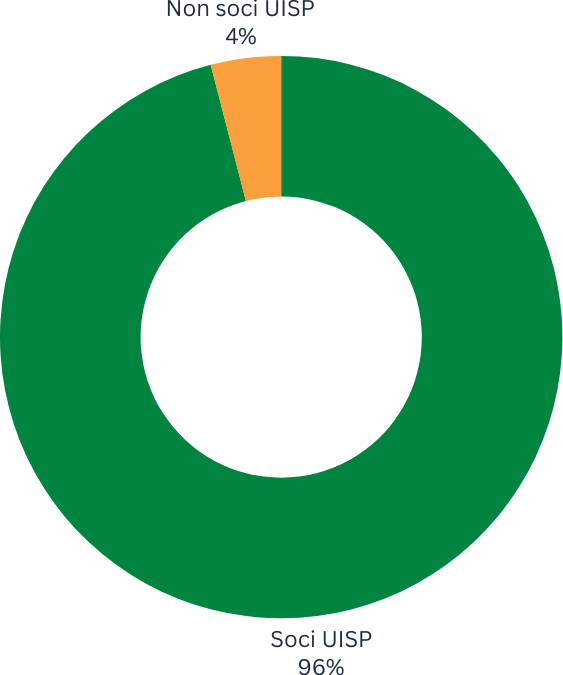 347 CONSULENZE
1.989 CONSULENZE
Sport Point 1 edizione
16
37
1
14906
SPORT POINT 2.0
01 Novembre 2022 – 31 Agosto 2024
Sportelli sul territorio
Appuntamenti
online
Sito internet
Consulenze effettuate
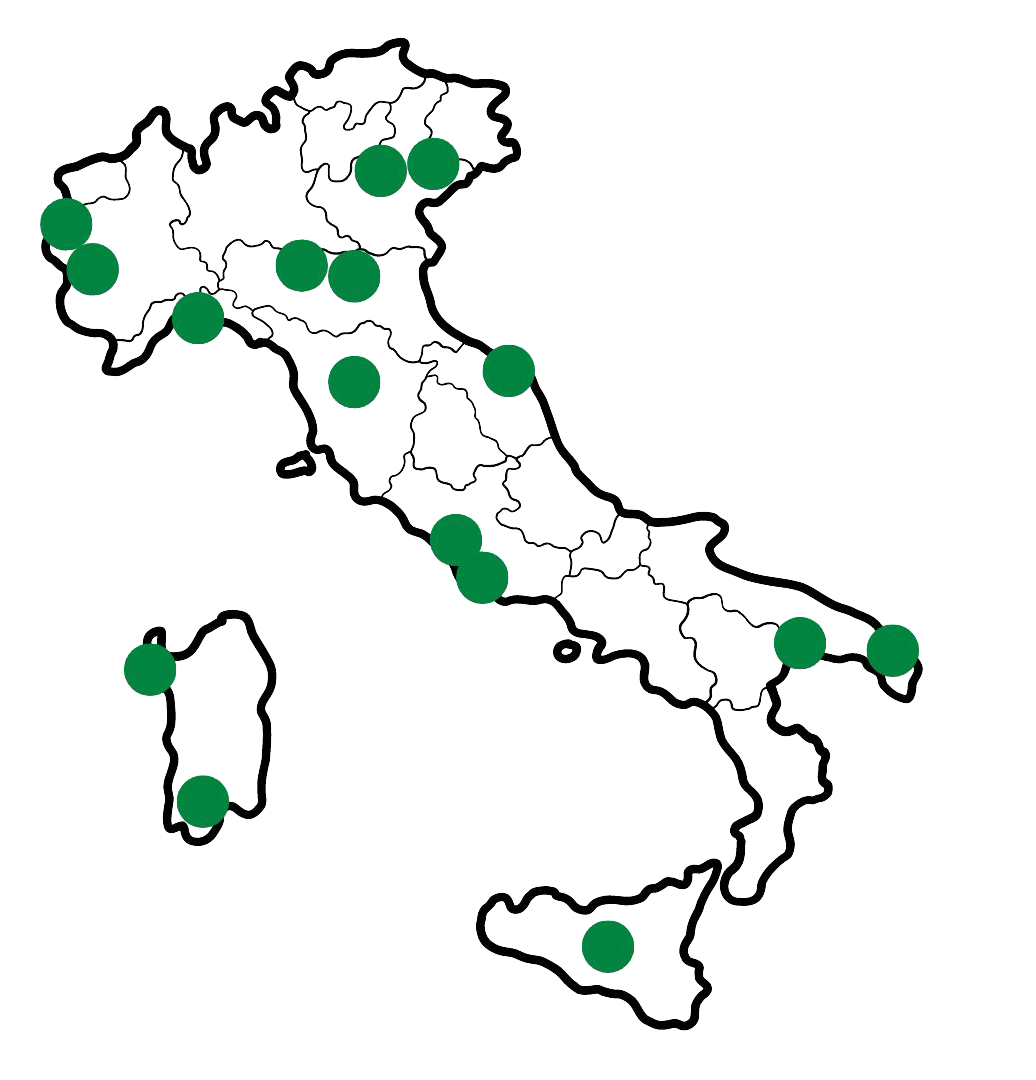 SPORTELLI SUL TERRITORIO
BRA-CUNEO, CAGLIARI, LATINA, LECCE, LIGURIA, MARCHE, MODENA, PADOVA, REGGIO EMILIA, ROMA, SASSARI, SICILIA, TARANTO, TOSCANA, TORINO, VENEZIA
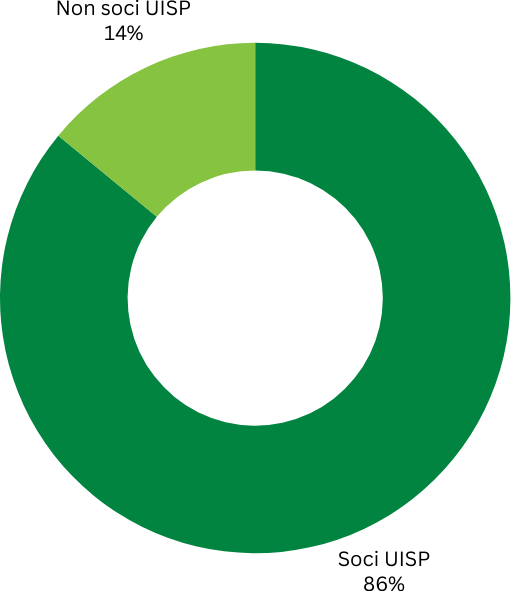 2.596 CONSULENZE
Sport Point 2 edizione
CONSULENZE ONLINE
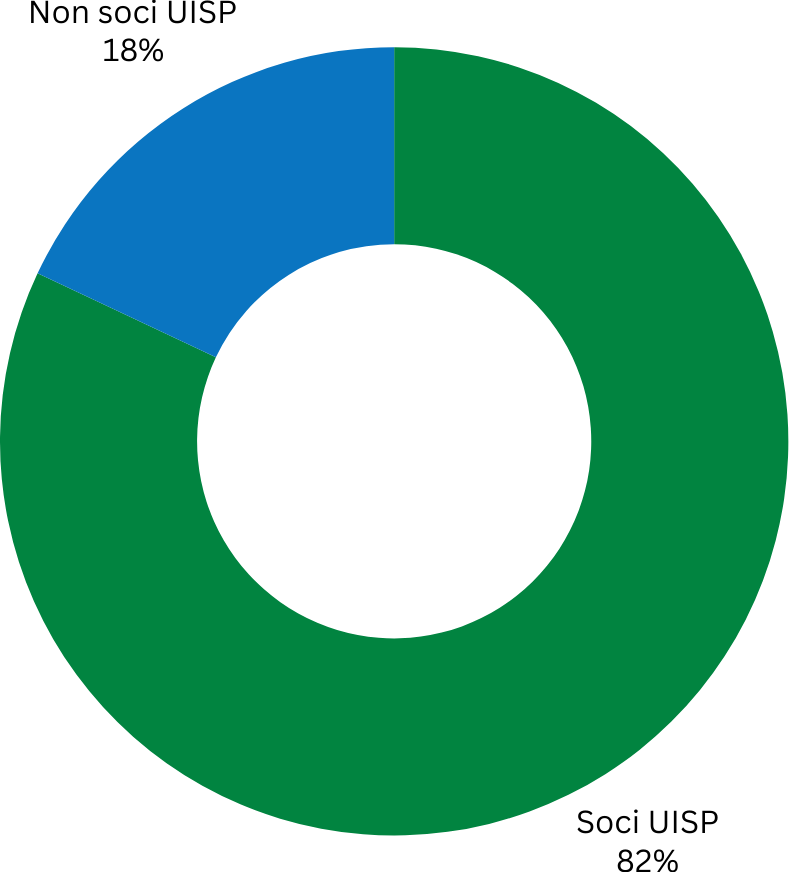 12.310 CONSULENZE
Appuntamenti bimestrali
37
20
Regioni Coinvolte
12310
Partecipanti totali
Sport Point 2 edizione
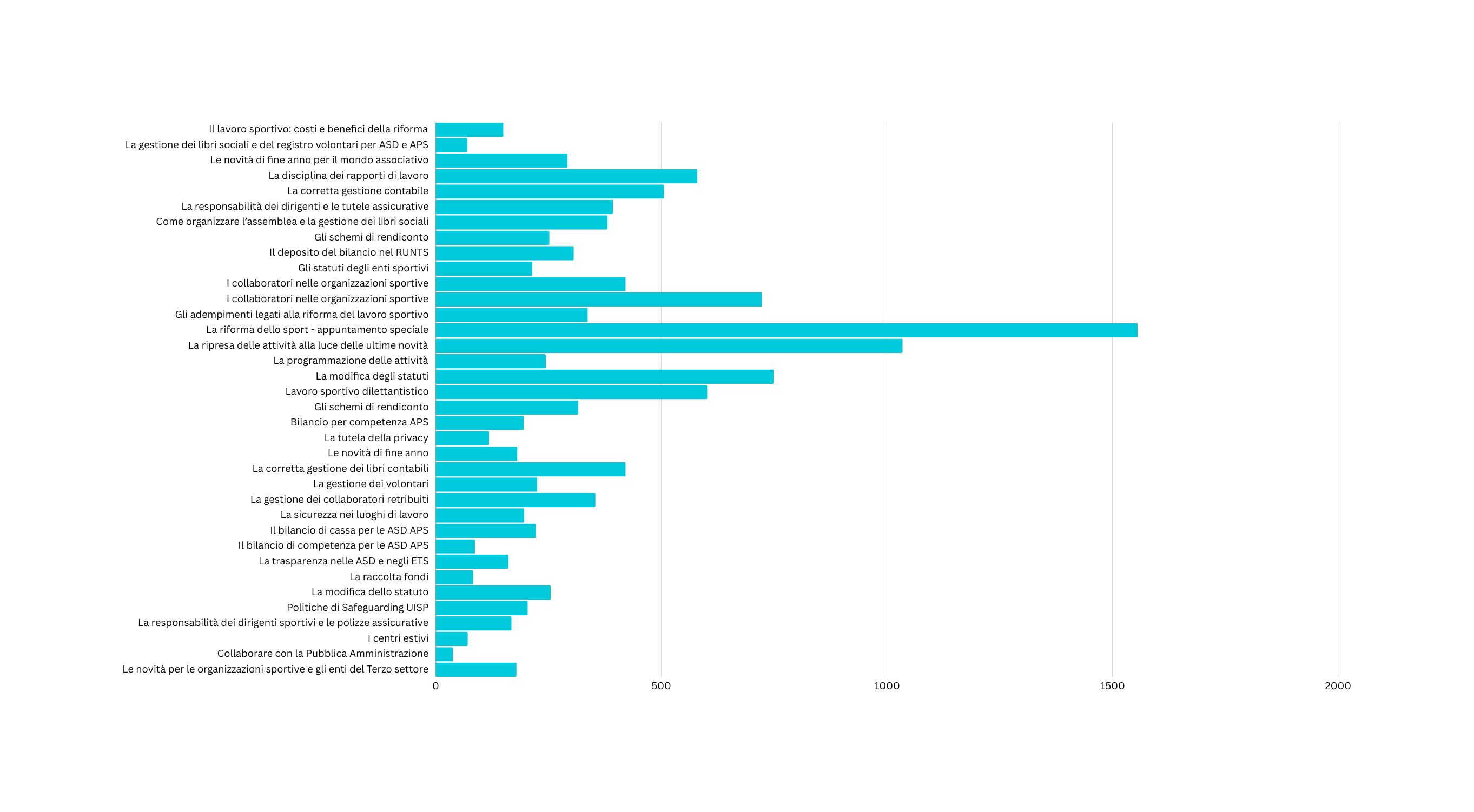 RISORSE
Sito internet e sessione dedicata sulla AppUISP
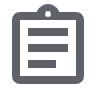 Materiali didattici
accessibili online per tutti
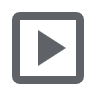 Registrazioni degli incontri
dedicate ai soci UISP